THE MODERN DAY MINOR PROPHETS
How the minor prophets’ message
is still relevant in our modern society.
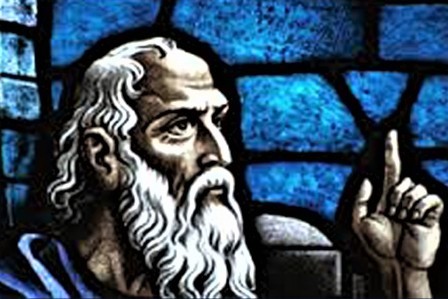 THE MODERN DAY MINOR PROPHETS
06-01		Hosea	God is Righteousness and Love
						Israel Plays the Harlot with God

06-08		Joel		The Day of Jehovah
						The Prophet of Pentecost
 
06-15		Amos		God is Justice and Righteousness
						Doom for Judah
 
06-22		Obadiah	The Fall of Edom because of Cruelty
						God Rules the Nations

06-29		Congregational Prayer Night
THE MODERN DAY MINOR PROPHETS
07-06		Jonah		God will save the penitent heathen
						The Reluctant Prophet
 
07-13		Micah		God is a God of Ethics
						True Religion Among the Sins of Judah
 
07-20		Nahum	The Doom of Nineveh
						God's Holy Anger
 
07-27		Habakkuk
						God’s Universal Judgment
						Faithfulness guarantees permanency
THE MODERN DAY MINOR PROPHETS
08-03		Zephaniah	The Day of Jehovah is at Hand
							Doom Awaits the Unfaithful
 
08-10		Haggai		Build the Temple!
							God Will Bless Those Who Build
 
08-17		Zechariah	Build the Temple and God will Bless
							The Messiah is Coming
 
08-24		Malachi		Judgment is Coming
							God is Not Served by Partial Service
 
08-31		Congregational Prayer Meeting
THE MODERN DAY MINOR PROPHETS
--  TIMELINE  --
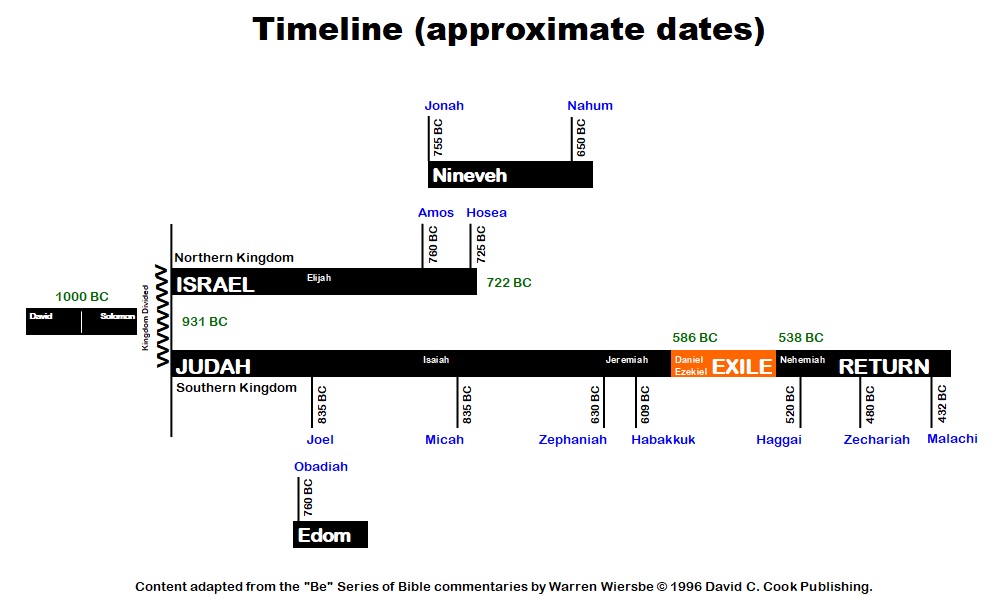 THE MODERN DAY MINOR PROPHETS
--  NAHUM  --
The Doom of Nineveh
God’s Holy Anger
●	Name and Personality of the Prophet.

●	Date of the Book and of the Prophet.

●	Outline and Supplemental Thoughts.

●	Theme and Message of the Book.

●	Practical Lessons of Permanent Value.

●	Discussion Questions.
THE MODERN DAY MINOR PROPHETS
--  NAHUM  --
NAME AND PERSONALITY OF THE PROPHET

A.	The name Nahum means “consolation” or 	“comfort.”

B.	Nahum is from a city named Elkosh, of which we do 	not know the location.  Some think it is in Galilee.

C.	There is little or no information on Nahum’s parents, 	his occupation, or life’s history.

D.	He was contemporary with Zephaniah, Habakkuk, 	and Jeremiah.

E.	Nahum is expressing 	righteous indignation against 	a wicked and impenitent people.
THE MODERN DAY MINOR PROPHETS
--  NAHUM  --
DATE OF THE BOOK AND PROPHET

A.	The book of Nahum is dated between 630-612bc.  	Nineveh fell in 612bc to Nebuchadnezzar and the 	book was written before the fall.

B.	Nahum speaks of the capture and destruction of 	No-Amon (Thebes) which took place in 630bc.  		Therefore, the book had to have been written after 	this time.
THE MODERN DAY MINOR PROPHETS
--  NAHUM  --
DATE OF THE BOOK AND PROPHET

C.	Approximately 150 years before Nahum’s preaching 	Jonah had been sent by God to the same city 			(Nineveh).  At the time of Nahum’s preaching the 	repentance seen by Jonah is gone.  Assyria is at the 	height of power and glory, and the height of sin.

D.	A chance for repentance is not really mentioned in 	the book, and there is no prospect for deliverance 		from God’s wrath.
THE MODERN DAY MINOR PROPHETS
--  NAHUM  --
OUTLINE

	I.	The Judge -- Chapter 1:1-7.

	II.	The Verdict -- Chapter 1:8-14.

	III.	The Execution -- Chapters 2, 3.
THE MODERN DAY MINOR PROPHETS
--  NAHUM  --
THEME AND MESSAGE OF THE BOOK

A.	The theme of the book is:
		The Doom of Nineveh.

B.	The message of the book is:
		Sin is a reproach to any people.
THE MODERN DAY MINOR PROPHETS
--  NAHUM  --
THEME AND MESSAGE OF THE BOOK

C.	Here are some other teachings of the book:

	1.	About God (1:2-3, 7):
		a.	The Judge
				Jealous, vengeful, furious, wrathful, great 				in power, will not acquit wicked, and 						indignant.

		b.	The Father
				Slow to anger, good, a stronghold in day of 				trouble, knowing them that trust Him.
THE MODERN DAY MINOR PROPHETS
--  NAHUM  --
THEME AND MESSAGE OF THE BOOK

C.	Here are some other teachings of the book:

	2.	About the wicked nations:
		a.	Condemned to utter destruction (1:8-9).
		b.	Name will be blotted out (1:10).
		c.	God to dig its grave (1:14).
		d.	Great wealth & power cannot save it (3:8-19).
THE MODERN DAY MINOR PROPHETS
--  NAHUM  --
A SPECIAL NOTE ON NINEVEH

A.	Nineveh was the greatest city of its day, but God 	destroyed it so thoroughly that:

	1.	Alexander the Great searched for it, camped on 		top of it, camped right beside it, but never found 		it.
	2.	Only in 1845 did the “archaeological shovel” dig 		it up.

B.	God buried Nineveh so well it took man over 2,400 	years to find it.
THE MODERN DAY MINOR PROPHETS
--  NAHUM  --
PRACTICAL LESSONS OF PERMANENT VALUE

A.	God is good, He is not "goody goody."

B.	There is a limit to God’s patience.  Compare Jonah 	and Nahum.

C.	God still rules the world.

D.	A nation built on pride, cruelty, force, and 	selfishness cannot hope to have friends in the day 	of its fall.
THE MODERN DAY MINOR PROPHETS
--  NAHUM  --
PRACTICAL LESSONS OF PERMANENT VALUE

E.	God hates brutality, violence, and wrong.

F.	When God lifts His finger in judgment, the mightiest 	of nations must fall.
THE MODERN DAY MINOR PROPHETS
--  NAHUM  --
DISCUSSION QUESTIONS

A.	Give an example of good jealousy and an example of 	bad jealousy.

B.	How do you feel when you read that God is jealous?  	Why?

C.	How can God be jealous but not envious?  What is 	the difference?

D.	What are danger signs of human anger?
THE MODERN DAY MINOR PROPHETS
--  NAHUM  --
DISCUSSION QUESTIONS

E.	How can God’s anger always be right when ours is 	so often wrong?

F.	How can our anger be transformed to be more like 	God’s?  What is our part in the process?

G.	How do you understand God’s pity and compassion 	alongside his jealousy, anger and wrath?

H.	If you look at the behavior of non-Christians around 	you, what would you say they worship?
THE MODERN DAY MINOR PROPHETS
Next week:
07-06		Jonah		God will Save the Penitent Heathen
						The Reluctant Prophet
 
07-13		Micah		God is a God of Ethics
						True Religion Among the Sins of Judah
 
07-20		Nahum	The Doom of Nineveh
						God's Holy Anger
 
07-27		Habakkuk
						God’s Universal Judgment
						Faithfulness guarantees Permanency
THE MODERN DAY MINOR PROPHETS
How the minor prophets’ message
is still relevant in our modern society.
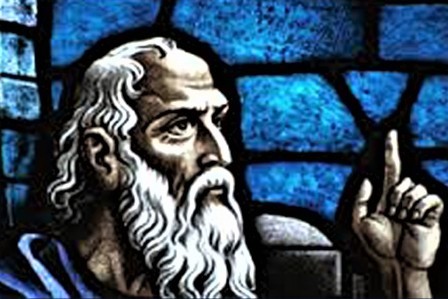